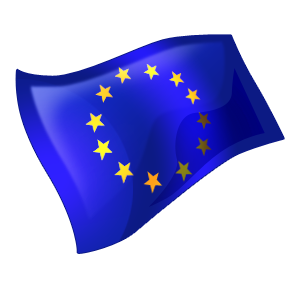 Hrvatska u europskoj zajednici
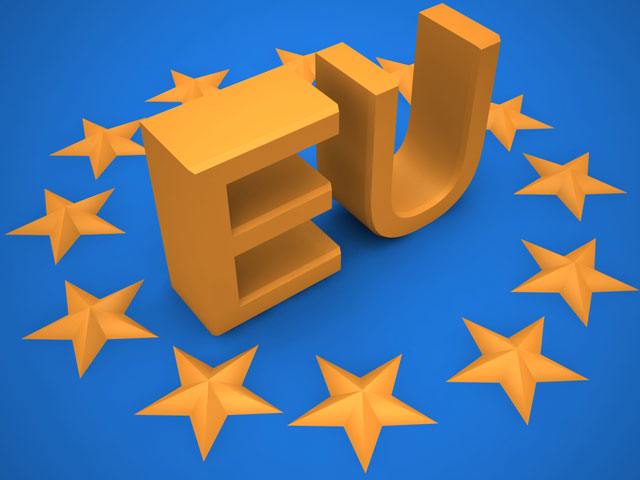 Nastanak Europske unije
Početak Europske unije kao zajednice europskih država vodi nas u davnu 1951. godinu kada su neke europske zemlje počele surađivati u gospodarskom smislu.
U tu suradnju bile su uključene samo Belgija, Nizozemska, Francuska, Italija, Luksemburg i Njemačka.
S vremenom se u zajednicu htjelo uključiti sve više europskih država.
Danas je Europska unija zajednica 28 država članica. Stanovnici svih zemalja EU mogu prelaziti iz zemlje u zemlju bez pregleda i provjere dokumenata, mogu slobodno putovati, školovati se i raditi u državama članicama.
Svaki stanovnik Europske unije je njezin državljanin, ali i državljanin svoje države.
Pitanja
Europska unija kao zajednica nastala je:
		1951. g.		1950. g.		1981. g.

Zajednica je osnovana radi:
		kulturne suradnje	sportske suradnje	gospodarske suradnje

Koliko je država članica danas u Europskoj uniji?
	26		28		24		29		20
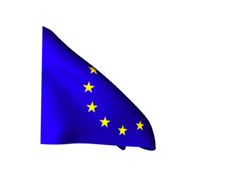 Simboli Europske unije
Zajednički simboli EU su zastava i himna.
Zastava je plave boje s krugom od 12 zvijezda u sredini koje simboliziraju jedinstvo i sklad među narodima Europe.
Himna EU zove se Oda radosti (melodija IX. simfonije koju je skladao Ludwig van Beethoven).
Europska unija nema svoj jezik. Svi jezici kojima se govori u zemljama članicama službeni su jezici Europske unije. 
Jedinstveni europski novac je EURO. 
Glavni grad Belgije Bruxelles ujedno je i glavni grad Europske unije. 

Države članice Europske unije 
pristupanjem zajednici zadržavaju svoje simbole i svoj jezik.
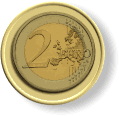 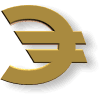 Pitanja
euro
Jedinstveni novac Europske unije zove se _____________________ .

Glavni grad Europske unije je  ______________________. 

To je ujedno i glavni grad _________________________ .

Države članice Europske unije pristupanjem zajednici zadržavaju svoje simbole i svoj jezik.
       DA					NE
Bruxelles
Belgije
Članice Europske unije
„Ujedinjena u raznolikosti” – moto Europske unije

Pristupanjem Hrvatske 1. srpnja 2013. godine Europska unija dosegnula je broj članica od 28. 
Zemlje članice Europske unije su:
Austrija    Belgija	   Bugarska	Češka	 Cipar Hrvatska Danska
Estonija Finska Francuska Grčka Irska Italija Latvija Litva
Luksemburg Malta Mađarska Nizozemska Njemačka Poljska Portugal
Rumunjska Slovačka Slovenija Španjolska Švedska 
Ujedinjena Kraljevina
Umjesto pitanja…
Znate li imenovati neke glavne gradove zemalja koje su države članice Europske unije?


Klikom na sličicu u tome će vam pomoći online igra.
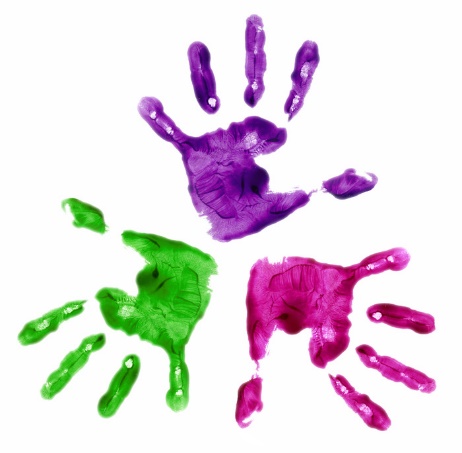 Hrvatska u Europskoj uniji
Nakon više od 8 godina od podnošenja zahtjeva za članstvo i oko 6 godina pregovaranja te usklađivanja hrvatskih zakona sa zakonima Europske unije, Hrvatska je 
1. srpnja 2013. godine 
postala punopravna članica ove zajednice. Ulaskom u Europsku uniju za Hrvatsku vrijede sva pravila kao i za ostale države članice na gospodarskom, socijalnom, društvenom, kulturnom i ostalim područjima.

Svaki građanin Republike Hrvatske je i građanin Europske unije i pripadaju mu sva prava kao i državljanima drugih europskih država.
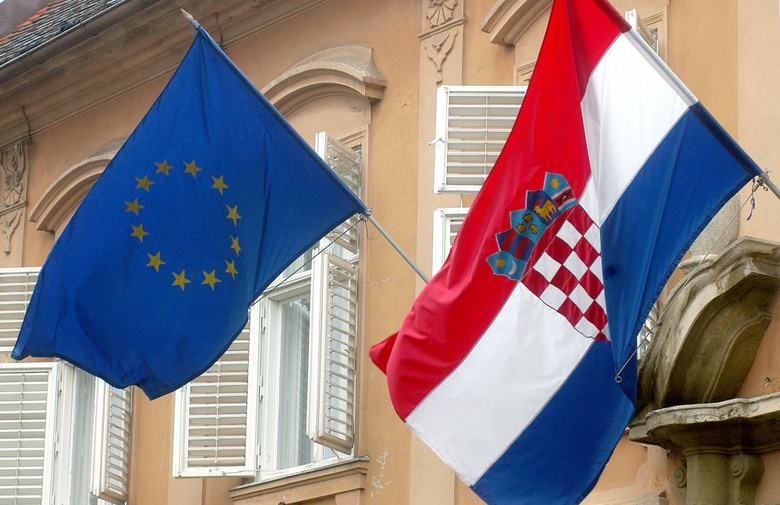 Igra
Otkrijte polje
Klikom na polje prepoznajte zastavu pojedine države članice Europske unije.
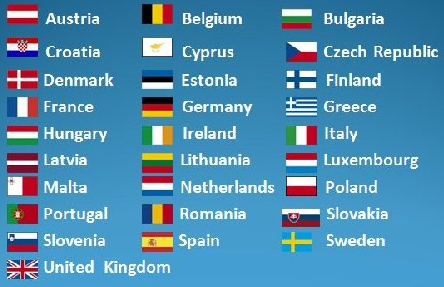 20
1
11
2
21
12
13
22
3
23
14
4
15
5
24
6
16
25
7
17
26
27
8
18
9
19
28
10
Materijali preuzeti s Web adresa:

http://europa.eu/about-eu/countries/member-countries/index_hr.htm
http://hr.wikipedia.org/wiki/Europska_unija
http://europa.eu/kids-corner/index_hr.htm
http://www.softschools.com/social_studies/geography/europe/europe_countries_and_capitals/